Урок обучения грамоте в первом классе
Заглавная буква в именах собственных. 
Агния Львовна Барто.



Подготовила: 
учитель начальных классов
Агзамова Светлана Илусовна
Назовите слова, в которых есть изученные орфограммы
В классных часах лопнула пружина. Мы отнесли их в часовую мастерскую. Часовщик обещал сделать все через час. Мы ждали и гуляли по площади.
Проверьте, что у вас получилось:
Часах, пружина, часовую, часовщик, обещал, час, по площади.
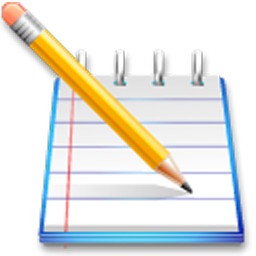 С творчеством каких писателей и поэтов мы познакомились на прошлых уроках?
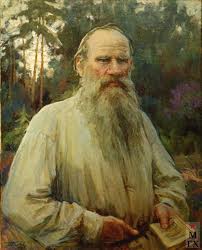 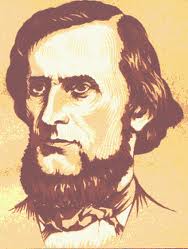 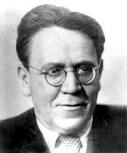 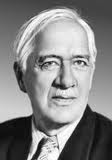 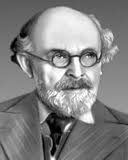 Агния Львовна Барто
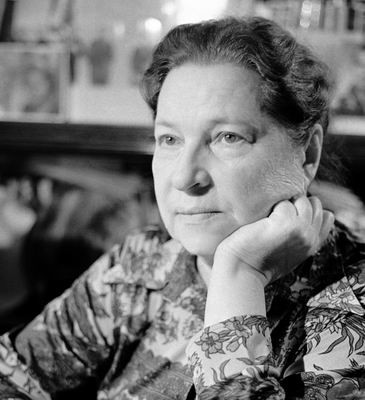 план урока:
Узнаем правила написания имен, фамилий, кличек животных, географических названий.
Знакомимся с биографией поэтессы Агнии Львовны Барто.
Напишем предложения с именами собственными.
Работаем со стихотворениями А. Л. Барто.
Текст - правило
Имена, отчества, фамилии людей, 
клички животных, 
названия стран, городов,
деревень, улиц, 
рек, морей и океанов 
  пишутся с большой буквы –всё это имена собственные.
Биография Агнии Львовны Барто
Родилась 4 февраля 1906 года в Москве в семье врача – ветеринара.
Училась в гимназии, занималась в хореографическом училище.
В 1925 году опубликованы первые стихи «Китайчонок Ван Ли», «Мишка- воришка», «Братишки».
Самый знаменитый цикл стихов «Игрушки»
Написала сценарии фильмов «Подкидыш», «Алеша Птицын вырабатывает характер».
В 1975 году была присуждена Международная премия им. Х.К. Андерсена.
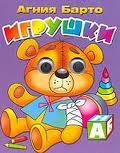 Прочитайте предложение. Спишите в тетрадь.
Агния Львовна Барто часто писала стихи про девочку таню.
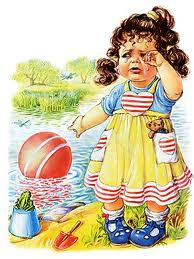 план урока:
Узнаем правила написания имен, фамилий, кличек животных, географических названий.
Знакомимся с биографией поэтессы Агнии Львовны Барто.
Напишем предложения с именами собственными.
Работаем со стихотворениями А. Л. Барто.
Выставка книг
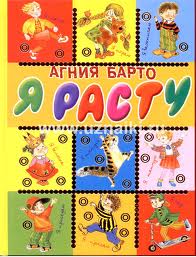 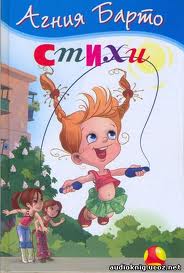 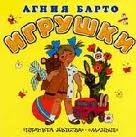 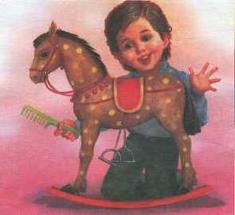 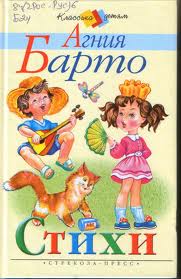 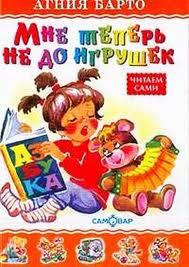 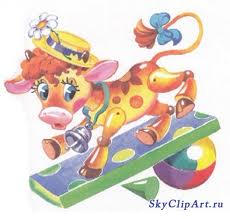 Спасибо за участие в уроке!
До новых встреч!
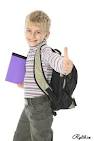